Volume Scale Factor
FOM 11
The bald eagle is Canada’s largest bird of prey.  It has a body length of 90cm and while perched, a height of about 75 cm.  Hank is a wood carver who wants to create a carving, to scale, of a bald eagle while perched. He has a block of woos that is 150 cm long, 150 cm wide, and 200 cm high.  

Suggest a scale factor that Hank could use for his carving.

If he uses the scale factor you suggest, determine the height and length of the eagle he will create.
Last Days Nuggets
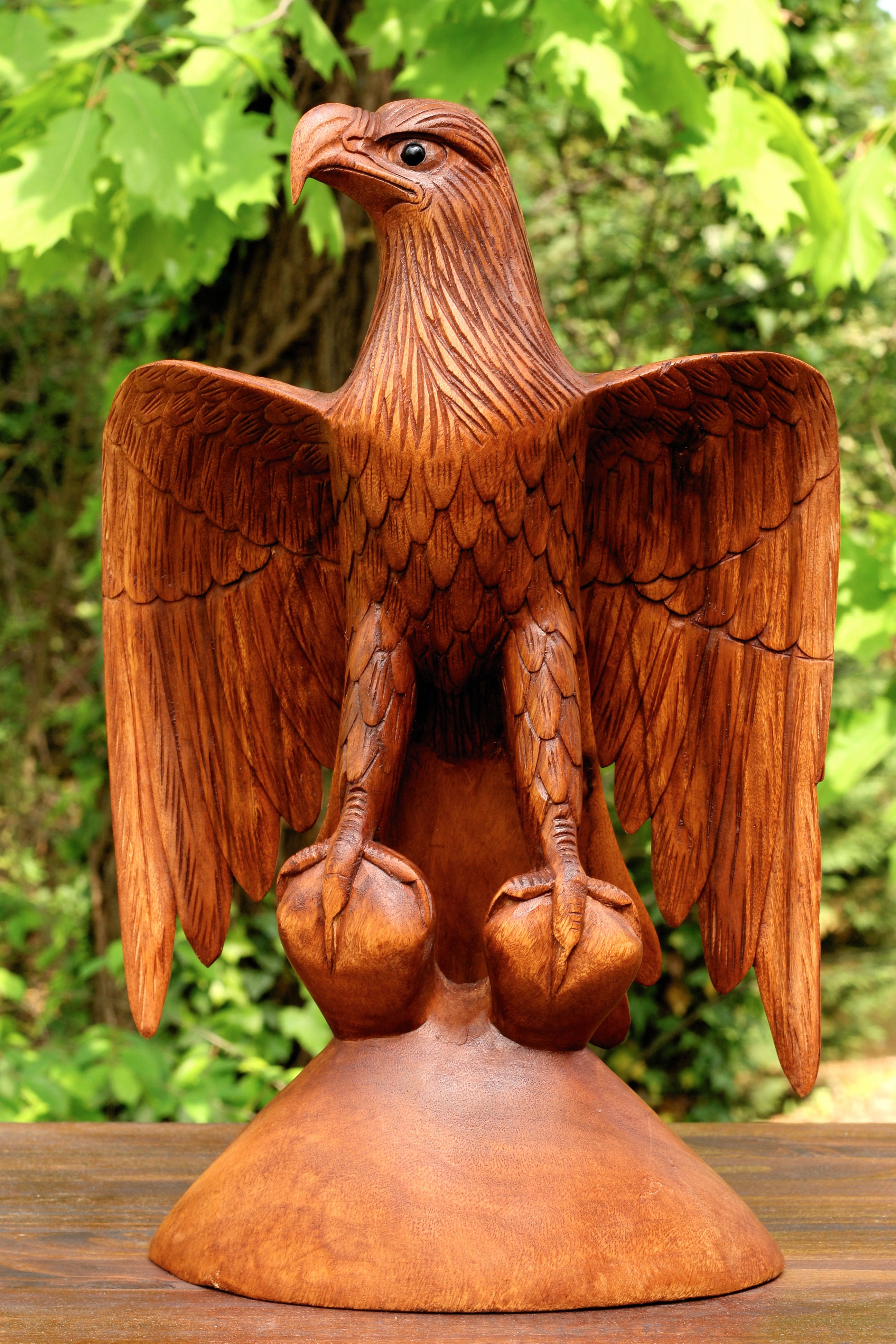 The circumference of a circle is enlarged from 10cm to 23 cm.  Determine the area scale factor.
Last Days Nuggets
The scale factor of two regular octagons is 5 : 2. Find the ratio of their perimeters and the ratio of their areas.
Last Days Nuggets
The perimeter of regular figures Y and Z are 7 yards and 14 yards respectively. 

If the area of Z is 40 yards, what is the area of figure Y
Last Days Nuggets
Last Days Nuggets
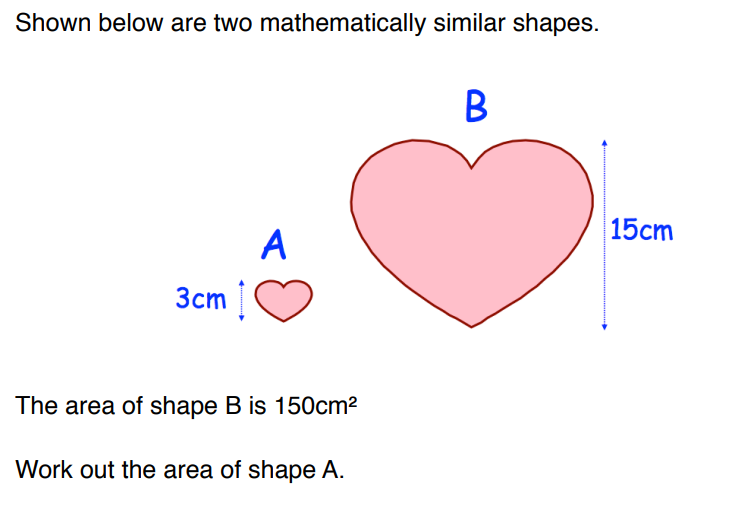 Last Days Nuggets
Unit Conversion PracticeMETRIC to METRIC
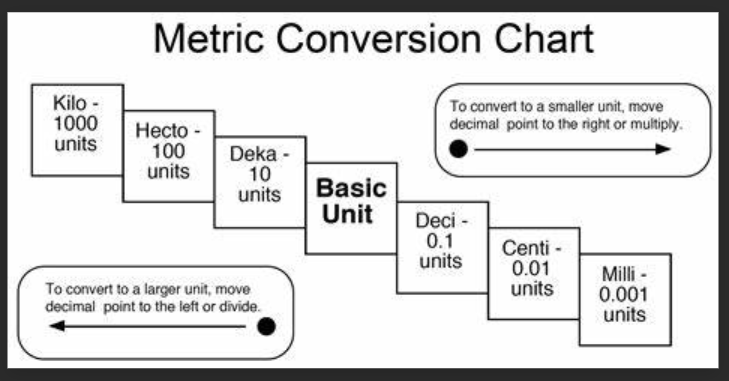 km
hm
dam
m
dm
cm
mm
How many km is 2450 cm?


How many cm is 3.4m?


How many dm is 12.1cm?
Unit Conversion
Unit ConversionMETRIC to IMPERIAL
How many inches is 20 cm?


How many cm is 5 inches?


How many miles is 20 km?
Unit ConversionMETRIC to IMPERIAL
1 inch = 2.54 cm
1 km = 0.625 mile
Still an area calculation
2 dimensions
Think of a net flattened out
What is Surface Area?
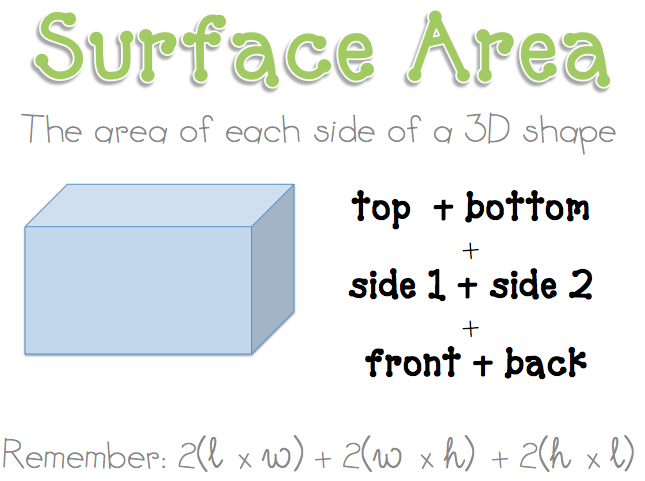 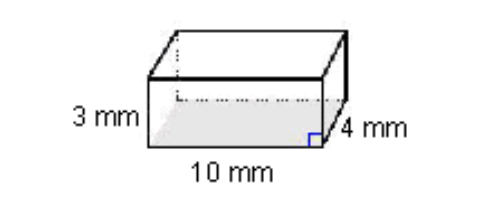 How do you calculate the surface area of this image?
Calculate Surface Area of a rectangular box
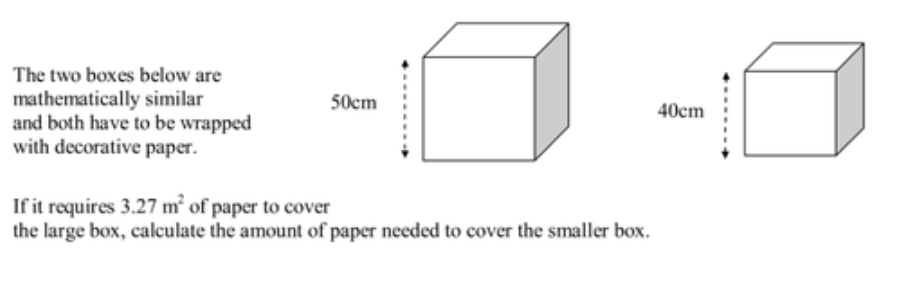 Surface Area Scale Factor
Surface Area Scale Factor
Complete in your workbook
Linear scale factor  area scale factor
(L.S.F.)2= A.S.F.
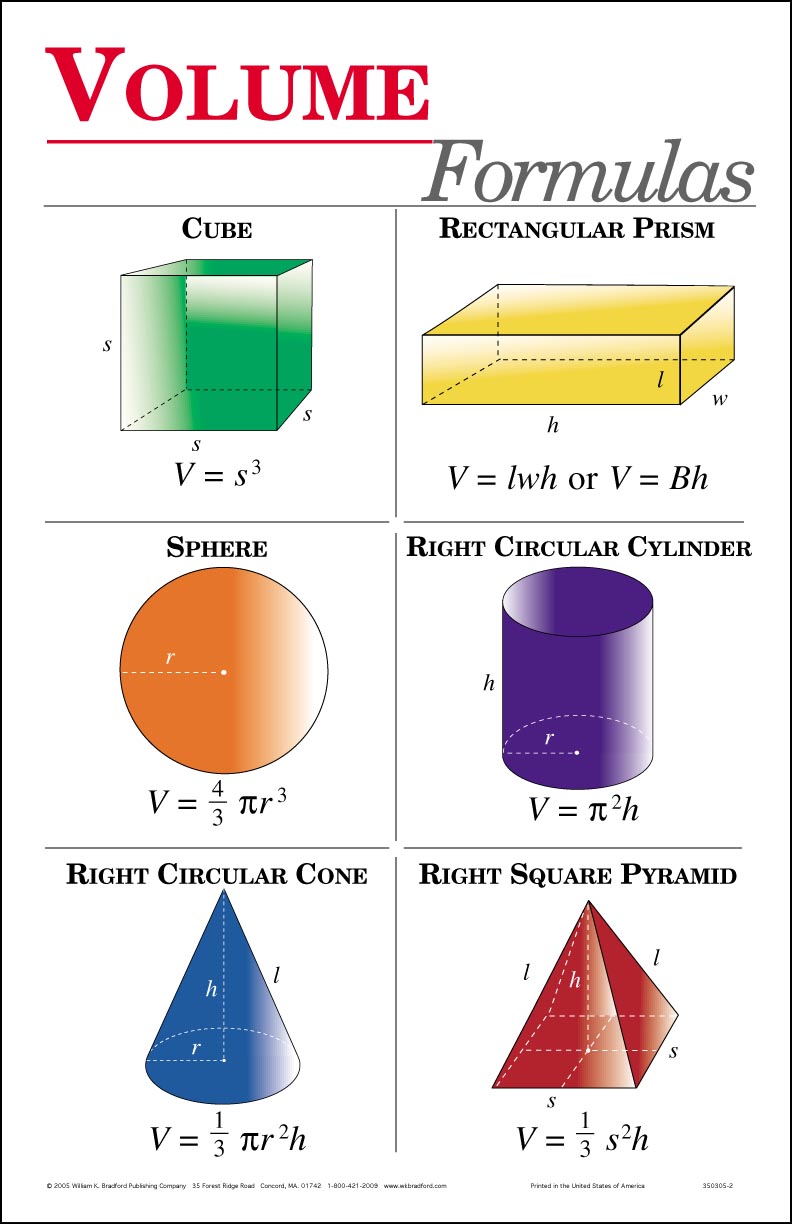 Volume is the space INSIDE of a shape (that you could fill)
Volume includes three dimensions
Volume
The two shapes are similar.  Calculate the volume of both and find the Volume Scale Factor using volume.
Calculate Volume of a shape
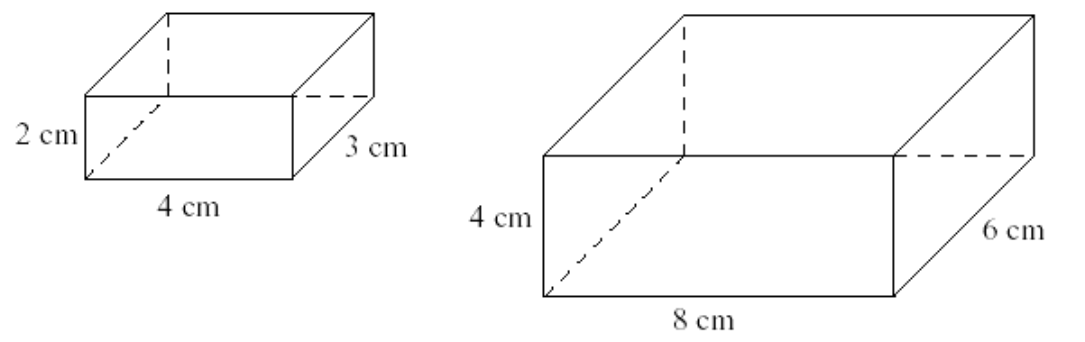 New
Old
Volume Scale Factor
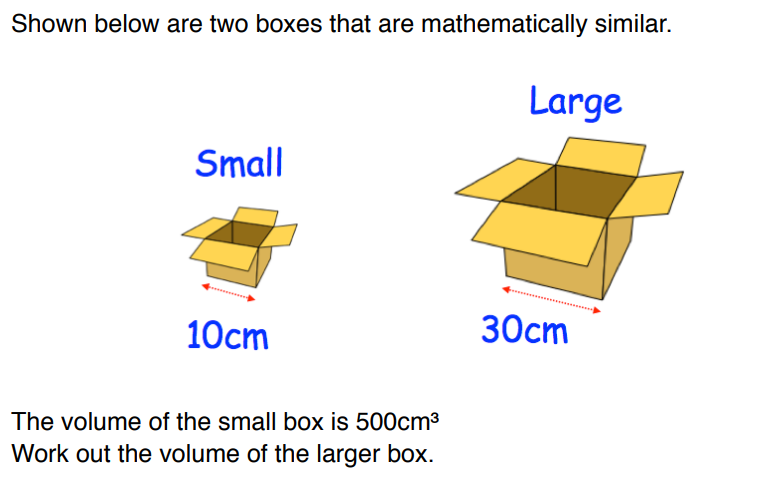 Calculate Volume of a shape
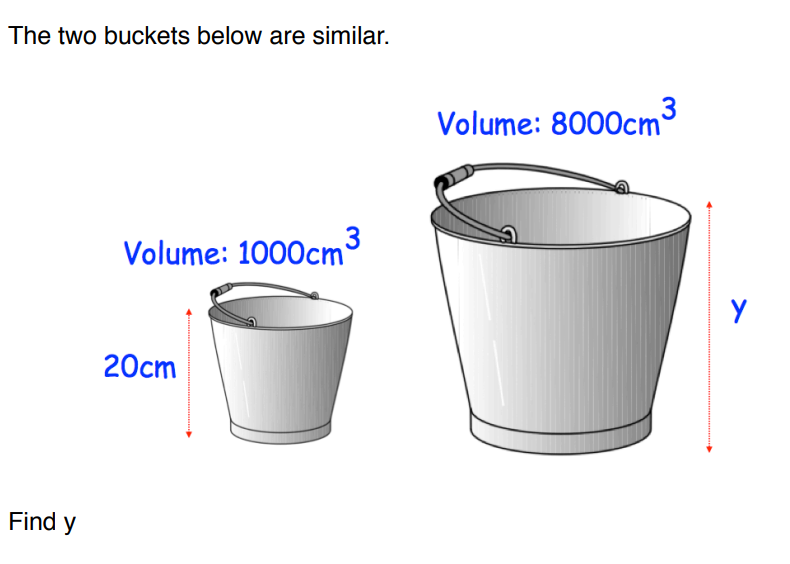 Calculate Volume of a shape
Surface Area and Volume scale factors
Complete the chart (Pg 27)Remember:linear SF = area2linear SF = volume3
#3 – 8 Page 28 and 29

Home Practice --> 30 minutes of practice test (Page 31)
Assignment & Home Practice